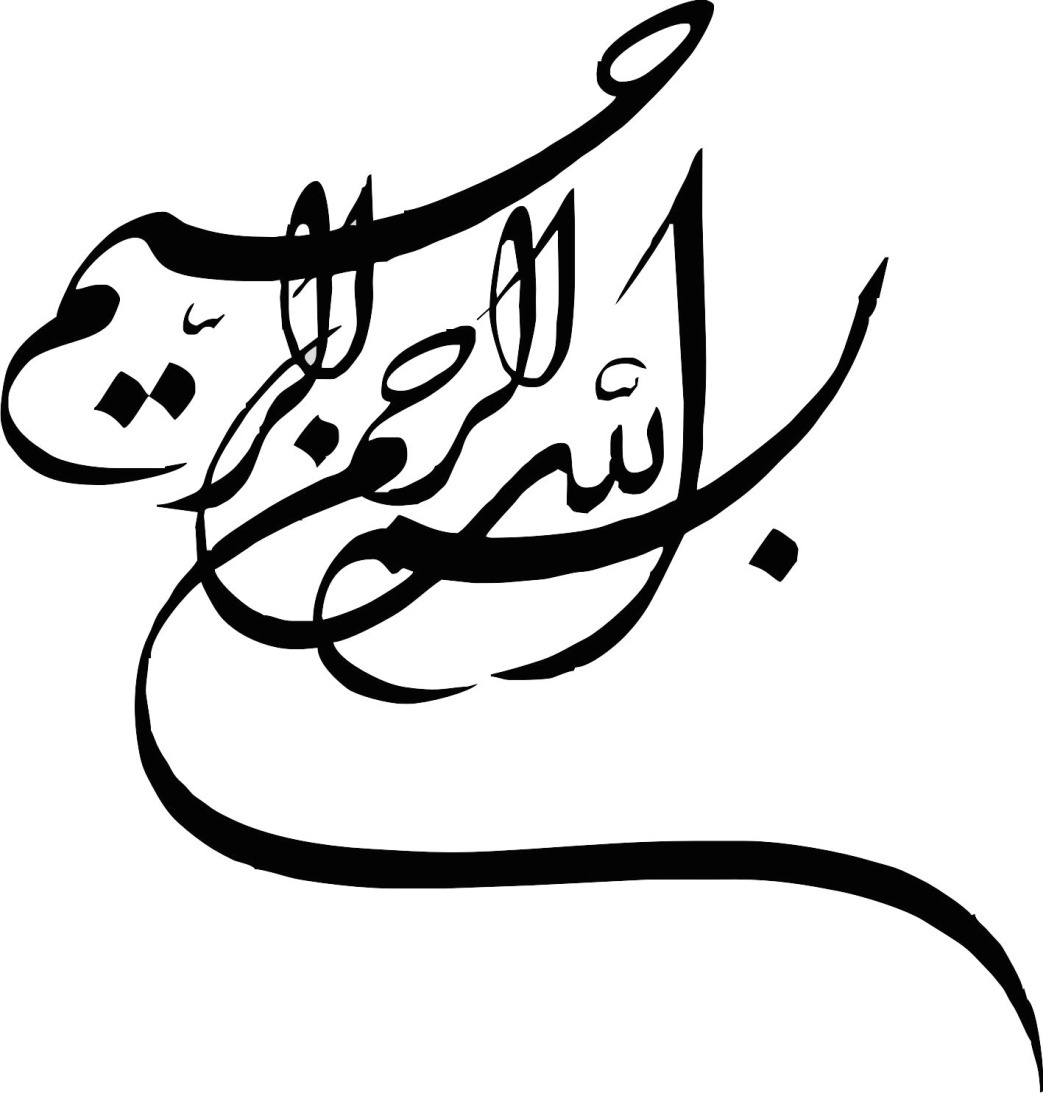 رَبِّ اشْرَحْ لي‏ صَدْری وَ يَسِّرْ لىِ أَمْرِى وَ احْلُلْ عُقْدَةً مِنْ لِسَانىِ يَفْقَهُواْ قَوْلىِ
مسأله حجاب: گذشته، حال، آینده
حسین سوزنچی

مهر ۱۴۰۲
سیر کلی بحث
گذشته
آیا حجاب شرعی زنان به این صورتی که می‌شناسیم در زمان پیامبر ص واجب شده است؟
آیا در میان فقها اختلافی در زمینه حجاب شرعی وجود داشته است؟
حال
چرا مساله حجاب امروزه این قدر مهم شده است؟ (نگاه هویتی - تمدنی)
آینده
برای حل معضل بی‌حجابی و بدحجابی چه کنیم؟
در افق فرهنگی (لزوم تزریق معنای مناسب و اصلاح معنی نامناسب از حجاب)
در افق ساختاری (در عرصه قانون و قانون‌گذاری چه کنیم)
در افق واقعیت عینی (حجاب را در چه نسبتی با واقعیت انسانی بازخوانی کنیم)
۱. وضعیت حجاب در گذشته
آیا حجاب شرعی زنان به این صورتی که می‌شناسیم در زمان پیامبر ص واجب شده است؟ آیا در میان فقها اختلافی در زمینه حجاب شرعی وجود داشته است؟
وجوب حجاب در محدوده غیر از وجه و کفین و قدمین، از ضروریات اسلام است
(ضروری دین: هرکس به دین می‌نگرد این را مربوط به آن می‌داند.)
غیرمسلمانها هم حجاب را نماد مسلمانی می‌دانند
شیعه و سنی علیرغم اختلافات حتی در بسیاری از احکام عبادی مثل نماز، در وجوب حجاب سر و بدن زن اختلافی نکرده‌اند (همه اختلافات فقط در محدوده جواز یا وجوب پوشش وجه و کفین و قدمین بوده)
اشاره‌ای به شبهات برخی معاصرین در انکار این محدوده حجابسیر کتاب «حجاب شرعی در عصر پیامبر» (ص(
بخش اول: بررسی وضعیت پوشش در جامعه عرب پیش از بعثت
آیا حجاب شرعی به صورتی که همگان فهمیده‌اند، امکان دارد؟
بخش دوم: مناقشه در فهم متعارف آیات قرآن کریم با توجه به گزارش تاریخی!
ارائه معنای جدیدی از تمامی کلمات و آیات
  بخش سوم: ایجاد دو قول جدید در فقه با توجه به گزارش تاریخی!

برای تفصیل مراجعه کنید به:
نقد مکتوب و مناظره سوزنچی با ترکاشوند
. کتاب «حجاب‌پژوهی» در 3 جلد (به اهتمام مرکز تحقیقات زن و خانواده)
۳. دو مقاله از دکتر احمد پاکتچی (دکترای زبان‌شناسی تاریخی و دکترای فرق اسلامی) در دایرة‌المعارف بزرگ اسلامی، ج20، ص121-142 
الف. حجاب (19 هزار کلمه با استفاده از 136 منبع عربی + 36 منبع لاتین ؛ 511 ارجاع درون‌متنی)
ب. پوشاک در آموزه‌های اسلام (7500 کلمه با استفاده از 116 منبع +  335 ارجاع درون‌متنی)
بخش اول: امکان قانون حجاب درباره رواج پدیده برهنگی در یک جامعه بشری
روش کار وی: ایجاد تصویر خاصی از جامعه جاهلی با تقطیع و چینش وقایع خاص
نقد کلی: آیا اصلا جامعه این‌چنینی وجود داشته است؟
1.تحقیقات مورخان
 هیچ قومی در طول تاریخ وجود ندارد که برهنگی کامل در آن رایج باشد. (فقط در قرن بیستم: نچرالیستها)
2.تحقیقات مردم شناسان و جامعه شناسان درباره جوامع بدوی
مالینوفسکی: کتاب غریزه جنسی و سرکوب آن در جوامع ابتدایی
دانیل بیتس: کتاب انسان شناسی فرهنگی
دورکیم: جوامع بدوی با مفهوم تابو شکل گرفتند.
3.آیات قرآن: از آفرینش آدم وحوا مسئله شرم جنسی و لباس مطرح است.
بخش اول: امکان قانون حجابنقد جزیی: آیا ممکن است عرب جاهلی این چنین بوده باشد؟
اولین گزارش تاریخی از این جامعه (ترتولیان 220م) (مقاله حجاب: دایرة‌المعارف بزرگ اسلامی) (مقاله حجاب حداقلی در عصر جاهلیت و صدر اسلام؛ ویکی فقه)
مقاله پوشش زن جاهلی و امکان حجاب شرعی در عصر پیامبر (محمد عشایری منفرد) 
کاربرد 69 کلمه درباره انواع لباس در عرب جاهلی (غیر از کلمات عام مانند ثوب و لباس و ...)
اینها در شاهراه تجاری بوده و مهمترین تجارتشان پارچه بوده؛ نه یک قبیله دورافتاده در جنگل؛ اگر واقعا این طور بود خبرشان در عالم می‌پیچید
حکایت طواف عریان (مقاله برهنگی در حج جاهلی؛ حمید حاج امینی)
نزول حجاب، نه در مکه، بلکه در مدینه رخ داد؛ آن هم نه در زمان فقر و عسرت (تفاوت وضع مسلمانان قبل و بعد از جنگ احزاب)
بخش دوم: در قرآن
روش کار وی: تحریف معانی کلمات و ایجاد معانی جدید برای کلمات
1.خمار= ‌لنگ! استناد به شهید اول
وَ لا يُبْدينَ زينَتَهُنَّ إِلاَّ ما ظَهَرَ مِنْها وَ لْيَضْرِبْنَ بِخُمُرِهِنَّ عَلى‏ جُيُوبِهِنَّ ...وَ لا يَضْرِبْنَ بِأَرْجُلِهِنَّ لِيُعْلَمَ ما يُخْفينَ مِنْ زينَتِهِنَّ 
2. تعبیر عورت برای بدن زن توهین به زن است؟
يَسْتَأْذِنُ فَريقٌ مِنْهُمُ النَّبِيَّ يَقُولُونَ إِنَّ بُيُوتَنا عَوْرَةٌ وَ ما هِيَ بِعَوْرَةٍ إِنْ يُريدُونَ إِلاَّ فِرارا (احزاب/۱۳)
 لِيَسْتَأْذِنْكُم‏ ... الَّذينَ لَمْ يَبْلُغُوا الْحُلُمَ مِنْكُمْ ثَلاثَ مَرَّاتٍ مِنْ قَبْلِ صَلاةِ الْفَجْرِ وَ حينَ تَضَعُونَ ثِيابَكُمْ مِنَ الظَّهيرَةِ وَ مِنْ بَعْدِ صَلاةِ الْعِشاءِ ثَلاثُ عَوْراتٍ لَكُمْ (نور/۵۸)
3. مومنات
(33) الأحزاب :  59 يا أَيُّهَا النَّبِيُّ قُلْ لِأَزْواجِكَ وَ بَناتِكَ وَ نِساءِ الْمُؤْمِنينَ يُدْنينَ عَلَيْهِنَّ مِنْ جَلاَبِيبِهِنَّ ذلِكَ أَدْنى‏ أَنْ يُعْرَفْنَ فَلا يُؤْذَيْنَ وَ كانَ اللَّهُ غَفُوراً رَحيما
۴. آیات قرآن: از آفرینش آدم وحوا مسئله شرم جنسی و لباس مطرح است.
بخش دوم: حکم حجاب در قرآن، قانون شرع است، یا صرفاً اشاره به یک قانون عرفی
(تفصیل مطلب در مقاله بررسی نظر دکتر کدیور درباره حجاب شرعی)
1) قرآن کریم
وَ قُلْ لِلْمُؤْمِناتِ يَغْضُضْنَ مِنْ أَبْصارِهِنَّ وَ يَحْفَظْنَ فُرُوجَهُنَّ وَ لا يُبْدينَ زينَتَهُنَّ إِلاَّ ما ظَهَرَ مِنْها وَ لْيَضْرِبْنَ بِخُمُرِهِنَّ عَلى‏ جُيُوبِهِنَّ وَ لا يُبْدينَ زينَتَهُنَّ إِلاَّ لِبُعُولَتِهِنَّ أَوْ آبائِهِنَّ أَوْ آباءِ بُعُولَتِهِنَّ أَوْ أَبْنائِهِنَّ أَوْ أَبْناءِ بُعُولَتِهِنَّ أَوْ إِخْوانِهِنَّ أَوْ بَني‏ إِخْوانِهِنَّ أَوْ بَني‏ أَخَواتِهِنَّ أَوْ نِسائِهِنَّ أَوْ ما مَلَكَتْ أَيْمانُهُنَّ أَوِ التَّابِعينَ غَيْرِ أُولِي الْإِرْبَةِ مِنَ الرِّجالِ أَوِ الطِّفْلِ الَّذينَ لَمْ يَظْهَرُوا عَلى‏ عَوْراتِ النِّساءِ وَ لا يَضْرِبْنَ بِأَرْجُلِهِنَّ لِيُعْلَمَ ما يُخْفينَ مِنْ زينَتِهِنَّ وَ تُوبُوا إِلَى اللَّهِ جَميعاً أَيُّهَا الْمُؤْمِنُونَ لَعَلَّكُمْ تُفْلِحُون‏‏ (نور/31)
1.  افراد معینی را در مساله حجاب استثناء می‌کند، در حالی که عرف جوامع در این زمینه متفاوت است؛ نه در عرف جاهلی، لزوما این افراد بود؛ نه امروزه.
2. شأن نزول و تحول رفتاری مسلمانان در پی نزول آیه.
3. خطاب قرار دادن «مومنات»، اینکه از مخاطبان طلب توبه می‌کند، وعده فلاح می‌دهد، 
4.وجود امر و نهی‌ها در ریزه‌کاری‌ها مانند «لا يَضْرِبْنَ ...»، (اگر در مقام بیان عرف بود، به جای آن، باید مثلا به الگوگیری از زنان مومن اشاره کند)
2) سنت
کثرت احادیث معصومین ع (و به تَبَعِ آن: فتواهای فقهای شیعه و سنی)، درباره ریزه‌کاری‌های محدوده حجاب در موقعیت‌های مختلف (در ادامه)
بخش سوم: ایجاد اقوال فقهی جدید در قدما!
آیا واقعا سه قول در میان قدما وجود داشته است؟!

۱) قول رایج (وجه و کفین؛ و برخی جواز قدمین)

۲) حجاب زن فقط در حد عورتین و کاملا مشابه مرد! (تهمت به ابن‌‌جنید) 
پاسخ تفصیلی در: مقاله «بررسی رأی ابن جنید درباره محدوده حجاب و پوشش شرعی زن مسلمان» سوزنچی، فصلنامه فقه و حقوق خانواده (زیر چاپ)

۳) فقط پوشاندن تنه، ران و بازو؛ و استحباب بقیه! (تهمت به مقدس اردبیلی، فیض کاشانی و ملا احمد نراقی) 
پاسخ تفصیلی در: مقاله «بررسی نظر دکتر کديور درباره حجاب شرعی» ‌سوزنچی
تأمل: آیا ممکن است چنین تحریفی 1400 سال ادامه یابد؟
تواتر یک واقعه در بستر نزاع‌های فقهی شدید شیعه وسنی 
چرا فقها می‌گویند اصل حجاب زن (در حد کل بدن منهای وجه و کفین و قدمین) از ضروریات دین است
(مثل اصل نماز و روزه)
نادیده گرفتن ابواب متعدد مرتبط در شیعه و سنی، و هزاران شواهد میدانی که خودش آورده!
دیدن همسر؛ دیدن موی زن در خواستگاری، حرمت نگاه، پوشش کنیز و اهل کتاب و دیوانه و ...، پوشش در برابر غلام، احکام خصی، استثنائات مریض، پوشش و نظر پسر نابالغ و دختر نابالغ، خضاب، قصص (گیسو)، قرامل (موی مصنوعی)، الثیاب الرقائق و ...
میل خلفا عشرت طلب اموی و عباسی و جوامع بعدی به این بود که باشد یا نباشد؟
وجود سیره مستمره‌ای که خلاف دلخواه حاکمان عشرت‌طلب و بسیاری از عوام بوده است
ناتمام بودن ادله مورد ادعا
واقعیات تاریخی که نادیده گرفته شده
مشکل در فهم متون تاریخی
مشکل در استنادات تاریخی
فضاسازی برای همراه کردن مخاطب
مشکل در فهم متون 
تخصصی فقه
رواج برهنگی در یک قوم؟!
آیا در عرب جاهلی برهنگی عادی بوده؟
آیا ممکن است چنین تحریفی ادامه یابد؟
قرآن کریم
گزارش‌های تاریخی
سالم ماندن در نزاع شیعه و سنی
حدود70 کلمه برای لباس
مردم‌شناسان
سیر بحث در بررسی وضعیت پوشش عرب جاهلی
تواتر میدانی
طواف عریان!
مورخان
حاکمان عشرت‌طلب
شاهراه تجاری
مکه یا مدینه؟
وضعیت حجاب در حالحجاب چه اهمیتی دارد که این قدر بحث کنیم؟ (نگاه هویتی تمدنی به حجاب)
مقدمه: تأثیر شرایط خاص بر جابجایی اهمیت مسائل: مثال تنباکو
مطالعه تاریخی برای فهم اهمیت مساله
امپراطوری‌های مهم شرق در اوایل دوره استعمار اروپایی: چین، [ژاپن]، ایران و عثمانی
جنگهای طولانی مدت بین ایران و عثمانی (تضعیف هر دو)
حذف امپراطوری عثمانی از روی نقشه جهان در جنگ جهانی (تثبیت آن با تغییر خط و ممنوعیت حجاب در ترکیه)
تحولات ایران: (بقدری ضعیف است که نیاز به سرنگونی ایران نیست؛ بلکه می‌توان آن را تحت کنترل گرفت)
حکایت احمدشاه و حجاب؛ برنامه‌های پهلوی: لباس متحد الشکل، کشف حجاب، تغییر تاریخ، تغییر خط
(مواضع شیخ عبدالکریم حائری: نهی از منکر ولو به قیمت جان؛ سکوت کامل: عاقلی در اجماع‌کنندگان نیست!)
اکنون اندکی بیندیشیم
اگر حجاب فقط یک مساله فرعی فقهی است،
چرا آتاتورک و رضاخان (دست‌نشانده‌های وابسته)‌ با چنان شدت و حدتی بر ممنوع کردن آن اصرار داشتند؟
چرا در فرانسه (مهد آزادی و لیبرالیسم) و ترکیه و آذربایجان و ... (کشورهای اسلامی!) آن را رسما ممنوع و برخورد می‌کنند؟
چرا مسیح علینژاد این اندازه حمایت مادی و رسانه‌ای می‌شد؟
و چرا ...؟
تمثیلی برای فهم مساله: اهمیت حفظ مرز: یک وجب خاک چه اهمیتی دارد؟
وضعیت حجاب در حال:امروزه دست کم از چند زاویه اهمیت خاص دارد (۱)
الف. تثبیت هویت

(۱) نماد تصویری: وقوع در عصر تصویر جهان (هایدگر)
ثمره بحث: 
(حفظ مرز هویتی) اهمیت تصویر و نماد در حفظ هویت انسانها (توجه: ما حجاب را نماد مسلمانی نکردیم)

(۲) فمینیسم و اهمیت زن در سده اخیر
 چون مساله‌ای مربوط به زن است حساسیت‌برانگیز است. (در فلان حمله هوایی، زنان و کودکان کشته شدند؛ مردها مهم نیستند!)،
نقدی بر فمینیسم: الگوی مردانه برای کنشگری اجتماعی زنان و حذف هرگونه تمایز جنسیتی
نگاهی خاص در اسلام: حجاب از منظر عرفانی: امتیاز ویژه زنان در فناء فی الله
ثمره بحث: 
(تقویت هویتی در عصر جدید) الگوی کنشگری ویژه زنان
وضعیت حجاب در حال:امروزه دست کم از چند زاویه اهمیت خاص دارد (۲)
ب. تثبیت عفت
(۳) وقوع در عصر برهنگی و انقلاب جنسی (بزرگترین دستاورد شیطان از زمان خلقت آدم!)
فرهنگ جهانی پوشش تا قبل از انقلاب جنسی، مقابله مسلمین با انقلاب جنسی، حجاب: پشتوانه حیا
ثمره بحث: (حفظ مرز عفت) مرزبندی دربرابر جریان برهنگی عمومی و عواقب آن (عادی و قانونی و معروف شدن فحشاء!)

(۴) وقوع در زمان سیطره نظام سرمایه‌داری
تبدیل هر چیزی به سرمایه در نظام سرمایه‌داری و بی ارزش شدن انسانیت، سرمایه جنسی
ثمره بحث: (حفظ مرز عفت) اختیار سرمایه جنسی خویش فقط برای خود زن باشد، زنی که ارزش خود را می‌داند.
جمع‌بندی
۱- حجاب نماد مسلمانی شده و حافظ عفت است.
 ۲- حجاب مدل کنشگری خاص برای زن ایجاد می‌کند.
برهنگی و انقلاب جنسی: بزرگترین دستاورد شیطان از زمان خلقت آدم!
سوره اعراف
يا آدَمُ اسْكُنْ أَنْتَ وَ زَوْجُكَ الْجَنَّةَ فَكُلا مِنْ حَيْثُ شِئْتُما وَ لا تَقْرَبا هذِهِ الشَّجَرَةَ فَتَكُونا مِنَ الظَّالِمينَ (19)
فَوَسْوَسَ لَهُمَا الشَّيْطانُ لِيُبْدِيَ لَهُما ما وُورِيَ عَنْهُما مِنْ سَوْآتِهِما ... (۲۰)
فَدَلاَّهُما بِغُرُورٍ فَلَمَّا ذاقَا الشَّجَرَةَ بَدَتْ لَهُما سَوْآتُهُما وَ طَفِقا يَخْصِفانِ عَلَيْهِما مِنْ وَرَقِ الْجَنَّةِ وَ ناداهُما رَبُّهُما أَ لَمْ أَنْهَكُما عَنْ تِلْكُمَا الشَّجَرَةِ وَ أَقُلْ لَكُما إِنَّ الشَّيْطانَ لَكُما عَدُوٌّ مُبينٌ (22)
يا بَني‏ آدَمَ قَدْ أَنْزَلْنا عَلَيْكُمْ لِباساً يُواري سَوْآتِكُمْ وَ ريشاً وَ لِباسُ التَّقْوى‏ ذلِكَ خَيْرٌ ...(26)
يا بَني‏ آدَمَ لا يَفْتِنَنَّكُمُ الشَّيْطانُ كَما أَخْرَجَ أَبَوَيْكُمْ مِنَ الْجَنَّةِ يَنْزِعُ عَنْهُما لِباسَهُما لِيُرِيَهُما سَوْآتِهِما ...َ (27)

سوره حجر
وَ إِذْ قالَ رَبُّكَ لِلْمَلائِكَةِ إِنِّي خالِقٌ بَشَراً مِنْ صَلْصالٍ مِنْ حَمَإٍ مَسْنُونٍ (28)
فَإِذا سَوَّيْتُهُ وَ نَفَخْتُ فيهِ مِنْ رُوحي‏ فَقَعُوا لَهُ ساجِدينَ (29) ...
قالَ لَمْ أَكُنْ لِأَسْجُدَ لِبَشَرٍ خَلَقْتَهُ مِنْ صَلْصالٍ مِنْ حَمَإٍ مَسْنُونٍ (33)
وضعیت حجاب در حال:امروزه دست کم از چند زاویه اهمیت خاص دارد (۳)
مروری بر بحث قبل:
الف. تثبیت هویت
(۱) نماد تصویری: وقوع در عصر تصویر جهان (هایدگر)
(۲) فمینیسم و اهمیت زن در سده اخیر
ب. تثبیت عفت
(۳) وقوع در عصر برهنگی و انقلاب جنسی
(۴) وقوع در زمان سیطره نظام سرمایه‌داری

جمع‌بندی
۱- حجاب نماد مسلمانی شده و حافظ عفت است. موارد (۱) و (۳) 
نتیجه: وظیفه داریم بر آن اصرار داشته باشیم.

 ۲- حجاب مدل کنشگری خاص برای زن ایجاد می‌کند. موارد (۲) و (۴)
نتیجه: علاوه بر وظیفه، ظرفیتی می‌دهد که با حجاب حمله کنیم، نه دفاع.
وضعیت حجاب در آینده
اگر طبق نگاه هویتی تمدنی‌ای که ارائه شد حجاب یک ضرورت جدی در عصر حاضر است، 
برای حل معضل بی‌حجابی و بدحجابی چه کنیم؟

الف. در افق فرهنگ و کنشگران
لزوم تزریق معنای مناسب و اصلاح معنی نامناسب از حجاب

ب. در افق ساختارها
فهم صحیح از ماهیت قانون و قانون‌گذاری در این عرصه

ج. در افق واقعیت عینی
درک حجاب در نسبت با عفت و حفظ بنیاد خانواده
وضعیت حجاب در آینده:الف. در افق فرهنگ و کنشگران
لزوم تزریق اصلاح و ارتقای معنای حجاب
تاکنون مهمترین معنایی که برای حجاب ارائه شده: صیانت (حجاب مصونیت است نه محدودیت)
کارکرد این مفهوم در افق فردی است (شهید مطهری زمانی که حکومت اسلامی نبود این را مطرح کرد)

معنای مثبت آن (قبل و ابتدای انقلاب): 
مبارز و انقلابی، طرفدار نظام اسلامی 
معانی منفی‌ آن (قبل و بعد از انقلاب): 
امل و عقب‌مانده بودن؛ متحجر و خشکه مقدس بودن؛ ابزاری برای پیمودن پلکان قدرت؛ مدافع رژیم و وضع موجود

معنای جذابتر و برتری که امروزه باید ترویج دهیم: 
کنشگری زن مسلمان (با توجه به چهار دلیل ناظر به اهمیت یافتن آن)
وضعیت حجاب در آینده:الف. در افق فرهنگ و کنشگران
دو نکته مهم:
۱) ظرفیتهای این معنا که برای تمدن غربی نگران‌کننده است:
زنانه است: غلبه بر الگوی فمینیستی برای کنشگری زن
انسانی است و زن را به پدیده جنسی فرونمی‌کاهد: غلبه بر الگوی سرمایه‌داری برای کنشگری زن
با حجاب می‌توانیم به تمدن جدید را در عرصه جایگاه زن به چالش بکشیم

۲) اگر کنشگری انسان جدی گرفته شود، احساس مسئولیت جدی می‌شود؛ آنگاه
امر به معروف و نهی از منکر (که وظیفه انسان مسئول است) مهمترین راهکار گسترش حجاب در افق فرهنگی است؛
لیکن قطعا امر به معروف باید با لحاظ معنای صحیح حجاب باشد:
بر مدار حفظ احترام و شخصیت و کرامت زن؛ نه توهین به او
وضعیت حجاب در آیندهب. در افق ساختارها (قوانین): فهم صحیح از ماهیت قانون و قانون‌گذاری در این عرصه
مقدماتی درباره مساله حجاب و ماهیت قانون و قانون‌گذاری 
بیان مساله، اهمیت آن، و میدان بازی
اصطلاحات قانون، اعتبار، قانون حقوقی
چگونگی وضع قانون
راههای نقد یک قانون

دو رویکرد کلان در خصوص معیار و مبنای قانون‌گذاری در جامعه 
اختیار: حق آزادی (لیبرالیسم)
رشد: حق انسانیت و کرامت انسانی (اسلام)

حکم حجاب در اسلام و اقتضائات قانون شدن آن در جامعه اسلامی
1. بیان مساله (حجاب در افق قانون)
تذکر: حسن السؤال نصف الجواب (اشاره‌ای به خطر مغالطه سوال مرکب)
طرح غلط مساله:
آیا طرفدار حجاب اجباری باشیم یا مخالف آن؟ (سوء استفاده از کلمه «اجبار») (تفصیل آن در: مناظره سوزنچی با زمانیان)
آیا حجاب مخالف آزادی نیست؟ (پیشفرض قابل مناقشه: تقدم آزادی بر هر قانونی) (تفصیل آن در: حجاب و آزادی زن)

طرح صحیح مساله
آیا حجابی که در اسلام برای زنان مطرح شده، رواست که تبدیل به قانون رسمی در جامعه شود؟

نکته
حجاب اسلامی زنان، کار خوبی است (قانون منع حجاب، نارواست)؛ بحث بر سر الزام قانونی است.
۲. میدان بازی (مقلد فرهنگ غرب باشیم، یا خودمان تشخیص دهیم؟!)
تذکری برای کسی که غربزده است (یعنی فقط باید غربی‌ها کاری انجام داده باشند تا درستی آن کار را بپذیرد) 

در غرب برای «نحوه پوشش انسان»ها قانون دارند، چرا ما نداشته باشیم؟

الف. قانون ایجابی: کلمات Sagging یا Whale tail یا Dress code را جستجو کنید ببینید چه قوانینی گذاشته‌اند؟

ب. قانون سلبی: منع حجاب اسلامی در خیلی از کشورهای غربی



اما ثمره مهم بحث حاضر

بهانه‌ای برای فهم نسبت احکام اسلام و قوانین حقوقی رسمی (نسبت شریعت و حکومت)
۳. اصطلاحات بحث (قانون، اعتبار)
الف. قانون: تفکیک قانون حقیقی و قانون اعتباری

قانون حقیقی: (گزارش از یک نسبت در متن واقعیت)
اگر آب در فشار یک اتمسفر صد درجه حرارت ببیند، می‌جوشد.
در صورت ثابت بودن سایر عوامل، هر چه قیمت یک کالا بالاتر برود، مقدار تقاضا کمتر می‌شود.

قانون اعتباری: (برقراری یک نسبت به اعتبار ما) (محل بحث ما این دومی است)
خوردن شراب حرام و ممنوع است!
وقتی قیمت بالا رفت، باید کالای بیشتری تولید کنید!
سوال: آیا گزاره «پولی که در ایران، با آن کالا معامله می‌شود ریال است.» اعتباری است یا حقیقی؟

ب. اعتبار: تفکیک اعتبار موردی با اعتبارِ قانونی

اعتبار موردی: الان باید این غذا را بخورم / فلانی به دو سال زندان محکوم می‌شود

اعتبار قانون: هر وقت گرسنه شدم غذا بخورم / هر وقت دلم خواست هرچه دلم خواست می‌توانم بخورم / هروقت کسی گرسنه شد تا یک ساعت نباید چیزی نخورد / هر وقت گرسنه شدم و خوردنیِ حلالی پیدا کردم باید بخورم / اگر خوردنی‌ای حلال بود می‌توانی بخوری.
۴. چگونگی وضع (و نقد) قانون اعتباری
در جایی که به نظر می‌رسد یک (یا چند) امر، زمینه‌سازِ وصول (یا: مانعِ) یک (یا چند) وضعیت مطلوب می‌باشد (یا ربطی به هم ندارند)، 
می‌توان امر اول را اعتبارِ باید (یا نباید یا جواز) کرد.
(این حالت ساده قانون است؛ وگرنه قانون‌‌گذاری مکانیسمهای پیچیده‌تری هم دارد؛ ر.ک: مقاله «در باب نسبت فقه و اخلاق»)

در ادامه خواهیم دید که بر همین اساس فوق، مهمترین راههای نقد قانون عبارت است از:
الف. آن امر دوم، مطلوب واقعا مناسبی نبوده است (اشتباه در تشخیص مطلوب حقیقی):
عَسى‏ أَنْ تَكْرَهُوا شَيْئاً وَ هُوَ خَيْرٌ لَكُمْ وَ عَسى‏ أَنْ تُحِبُّوا شَيْئاً وَ هُوَ شَرٌّ لَكُمْ (بقره/216)

ب. واقعا آن امر اول زمینه‌ساز وصول به وضع مطلوب نبوده (یا بوده/ یا ربط داشته و مغفول مانده) (اشتباه در تشخیص نسبت دو امر):
وَ لا يَحْسَبَنَّ الَّذينَ يَبْخَلُونَ بِما آتاهُمُ اللَّهُ مِنْ فَضْلِهِ هُوَ خَيْراً لَهُمْ بَلْ هُوَ شَرٌّ لَهُمْ؛ آل عمران/180 )

ج. آن امر اول، عوارض دیگری در پی دارد (نسبت با امور دیگر) که در مجموع ضرر این اعتبار بیش از نفع مطلوب مذکور است (غفلت از سایر امور) 
قُلْ فيهِما إِثْمٌ كَبيرٌ وَ مَنافِعُ لِلنَّاسِ وَ إِثْمُهُما أَكْبَرُ مِنْ نَفْعِهِما (بقره/219)
ادامه اصطلاحات بحث: قانون حقوقی
ج. اخص بودن قانون رسمی (قانون حقوقی اجتماعی) از قانون اعتباری
صرف ناظر به دیگران بودن، برای اینکه مطلبی، قانون رسمی شود کافی نیست؛ بلکه باید امکان الزام اجتماعی و پیگیری حقوقی هم داشته باشد: 
مثلا حرمت غیبت؛ عدم قانون عمومی برای این حرمت، وجود قانون برای افشای اسرار افراد
ثمره مهم
صرف اینکه چیزی به قانون رسمی تبدیل شد دلیل نمی‌شود که نسبت به قانونی که دارای الزام حقوقی نشده، مهمتر باشد.
صرف اینکه مساله رنگ و بوی اخلاقی دارد، دلیل نمی‌شود که «نباید به آن رنگ حقوقی داد و رسمی کرد».

قانون حقوقی رسمی، (قانون همراه با الزام اجتماعی (اجبار بیرونی) و قابلیت پیگیری حقوقی دنیوی) دو حالت دارد:
الف. برداشتن گزینه‌های پیش رو
 با ایجاد مانع واقعی، امکان انجام کار را سلب می‌کند: مانند تولید اتومبیلهای برقی که سرعت بیش از 80 ندارد؛ اتومبیلی که بدون بستن کمربند روشن نشود
ب. افزودن گزینه‌های پیش رو
برای انجام (یا ترک) کار، مجازات یا تشویق تعیین می‌کند.
ب.1. مجازات نرم (قوانین مدنی) مانند جریمه‌های نقدی برای سرعت غیرمجاز
ب.2. مجازات سخت (قوانین کیفری) مانند زندان و قصاص در سرعت غیرمجازی که منجر به قتل شود
۵. راه نقد یک قانون حقوقی (1)
الف. مواردی که درباره هرگونه قانون اعتباری مطرح می‌شود (برگه ۴):
1) مطلوب و حق مورد نظر (= هدفی که قانون تعقیب می‌کند)، مطلوب معتبری نیست (اشتباه در تشخیص «حق»‌ و مطلوب حقیقی)
مثلا: جواز سقط جنین [= کشتن انسان بیگناه] به خاطر حق تسلط زن بر بدن خود

2) این قانون واقعا زمینه‌ساز وصول به مطلوب نیست (اشتباه در تشخیص نسبت واقعی بین قانون و حق مطلوب)
مثلا: تساوی وضعیت شغلی زن و مرد برای رعایت حق تساوی [انسانیت در] زن و مرد

3) این قانون عوارض دیگری در پی دارد (دارای نسبت با امور دیگر) که در مجموع ضررش بیش از نفع مطلوب مذکور است (غفلت از سایر امور)
مثلا: جواز رفتار جنسی با همجنس برای همجنسگرایان (به فرض اینکه تفکیک همجنس‌گرا از همجنس‌باز را بپذیریم)، که به عادی شدن این روابط و نابودی خانواده می‌انجامد.

ب. عدم قابلیت پیگیری حقوقی دنیوی (عدم برخورداری از جنبه‌ی اجتماعیِ قابل الزام) (برگه قبل)
تبصره
«ناظر به حریم خصوصی نبودن»، لزوما نقد موجهی بر قانون نیست؛ مثلا: قانون الزام بستن کمربند ایمنی
راه نقد یک قانون حقوقی (2)
ج. ابعاد ناظر به لایه‌بندی قوانین و مقام قانون‌گذاری 

1. ملاحظات چندگانه‌ی تودرتو
(قانون غالبا حاصل کسر و انکسار مصالح و مفاسد است نه صرف توصیه به یک کار خوب؛ مقاله «نسبت فقه و اخلاق»)

2. امکان عملیِ اجرایی شدن قانون 
(تفکیک حکم ثانویه از حکم اولیه در بحث از قانون، ضرورت ملاحظات ثانوی برای موقتی کردن حکم ثانوی)

3. قبول (خواست) مردم 
(تفکیک مقام قبل از وضع قانون و بعد از وضع قانون)

4. اصل کلی و تبصره زدن، یا در نظر گرفتن تمام استثناءها در اصل قانون 
(استثناءهای موجه قانون دلیل بر رد اصل قانون نمی‌شود. مثلا جواز عبور آمبولانس از چراغ قرمز، جواز عدم حجاب کنیزها)
1. معیار و مبنای «حق» و «قانون» در جامعه
مهمترین «حق»ی که مبنای قانون‌گذاری است، چیست؟

دیدگاه اول
مهمترین حق انسان‌ها حق آزادی است،  پس قوانین فقط تنظیم کننده تزاحمات آزادی‌هاست و مادامی که به حقوق و آزادی‌های دیگران تعرض نکرده‌اند، حق دارند هر گونه که مایلند زندگی کنند. در هنگام تزاحم آزادی‌ها هم خواست اکثریت ملاک است.

دیدگاه دوم
مهمترین حق انسان‌ها حق انسانیت (حفظ و رشد کرامت انسانی) است، پس هر قانونی باید بر اساس حفظ کرامت و رشد انسانها تنظیم شود.
2. بررسی دیدگاه اول «حق آزادی» (1)
دلیل: «حق ناحق بودن»
نظرات افراد مختلف است (حقیقت از نظر هرکس تفاوت می‌کند؛ نسبی‌گرایی)
پس هیچکس حق ندارد نظر خود را بر دیگران تحمیل کند.

نقد دلیل:
1. نتیجه این ادعا آن است که هیچکس در قبال دیگری هیچ «حق»ی ندارد که او بتواند از وی مطالبه کند، از جمله خود حق آزادی.

2. خود همین نظر (حق آزادی) را حق ندارید بر ما تحمیل کنید و انتظار داشته باشید آزادی شما را به رسمیت بشناسیم!

(توضیح بیشتر در مقاله «تلاشی ناموفق در دفاع از پارادوکس حق ناحق بودن»)

اما صرف رد دلیل برای رد مدعا کافی نیست و باید خود مدعا را هم بررسی کنیم
بررسی دیدگاه اول «حق آزادی» (2)
نقد مدعا (1) چرایی تخصیص به «آزادی دیگران»

رعایت حق آزادی دیگران را قطعی و الزام‌آور برای همگان می‌دانند. یعنی دیگران در این مورد آزادی ندارند! چرا؟

پاسخها
1) (پاسخ راسل) چون اگر به دیگران تجاوز کنم در مجموع ضرر می‌کنم.

نقد: (منطق زور) اگر کسی زورش برسد که تجاوز کند و به وی تجاوز نشود، حق دارد آزادی دیگران را پایمال کند!

2) چون انسان‌ها با اختیار آفریده شده‌اند، پس حق دارند هرگونه خودشان می‌خواهند مختلف رفتار کنند.

    نقد: گذر غیرموجه از «هست» (اختیار) به «باید» (حق)
به فرض انسان‌ها در متن طبیعت آزاد «هستند»، چرا برای این آزادی «حق» دارند؛ یعنی چرا «نباید» کسی متعرض این آزادی‌ِ‌ آنان شود؟ 
مثلا: هرکس می‌تواند (= اختیار دارد) از باب تفریح سیلی‌ای به گوش دیگری بزند، آیا چنین «حق»ی دارد؟!

3) چون آنها هم انسان‌اند و انسانیت محترم است.

نقد: انسانیت در گروی چیست؟ 
پس مساله اصلی همان رعایت انسانیتِ [= کرامت انسانیِ] انسانهاست، نه دلخواه آنها.
بررسی دیدگاه اول «حق آزادی» (3)
نقد مدعا (2) تخصیص‌های دیگر چه توجیهی دارند؟

در هنگام درگیری آزادی‌های فردی با عدالت، امنیت، نظم عمومی، رفاه اجتماعی، بهداشت و سلامت عمومی، آیا آزادی فردی مقدم است؟!

اگر نه؛ و اگر تزاحم بین اینها معنی‌دار است، پس اصلی مقدم بر اینها در کار است که آن ضابطه اصلی حقوق است. (انسانیت)
3. بررسی دیدگاه دوم: مبانی بحث از «حقوق بشر»
انسان است که حق ویژه دارد. 
چرا برای انسان به طور خاص حق قائل می‌شویم؟ 

حق اعتباری‌ای در کار است.
«حق» چیست که باید به رسمیت شناخته شود؟ و ضابطه حق دانستن حق چیست که بفهمیم کدام قانون درست و مطابق با آنچه حق بوده تنظیم شده است؟
ارزش انسان (مایه تمایز انسان که او را ذی‌حق می‌کند)
اگر روح الهی را جدی نگیریم، و انسان را فقط محصول تکامل داروینی ببینیم،
ارزشمندی خاصی برای انسان نمی‌توان پذیرفت؛
و از «حقوق بشر» نمی‌توان دم زد.

فهم ابلیس از انسان (صرفاً داروینی دیدن انسان و انکار ارزشمندی او)
وَ لَقَدْ خَلَقْنَا الْإِنْسانَ مِنْ صَلْصالٍ مِنْ حَمَإٍ مَسْنُونٍ (26) ...
وَ إِذْ قالَ رَبُّكَ لِلْمَلائِكَةِ إِنِّي خالِقٌ بَشَراً مِنْ صَلْصالٍ مِنْ حَمَإٍ مَسْنُونٍ (28)
فَإِذا سَوَّيْتُهُ وَ نَفَخْتُ فيهِ مِنْ رُوحي‏ فَقَعُوا لَهُ ساجِدينَ (29) ...
قالَ لَمْ أَكُنْ لِأَسْجُدَ لِبَشَرٍ خَلَقْتَهُ مِنْ صَلْصالٍ مِنْ حَمَإٍ مَسْنُونٍ (33)
مبنای حق و قانون در منطق خداباور
انسان چون روح الهی دارد و با خدا پیمان بسته، «حق» خلیفة‌اللهی به او داده شده است؛ (حق انسانیت)
اقتضای این حق او عیناً وظیفه اوست. 
(در این نگاه حق و تکلیف در مقابل هم نیست، بلکه تکلیف دقیقا ناشی از حق است: چون حق رسیدن به سعادت مطلق را دارم چنین تکالیفی دارم)
 پس در درجه اول در پیشگاه خدا مسئول است؛ لذا در پیشگاه خود، دیگران، عالم طبیعت هم مسئول است (رساله حقوق امام سجاد)
ثمره مهم:
قوانین شریعت الهی، فقط ناظر به الزام بیرونی نیست؛ بلکه قوانینی است با الزامات درونی و بیرونی برای رشد همه‌جانبه‌ی انسان.

یادآوری: در منطق اومانیسم
انسان کرامت ویژه و برتری ندارد، جز برتری داروینی؛ که توان زندگی اجتماعی مبتنی بر قرارداد پیدا کرده؛ پس قوانین صرفاً تابع قراردادهای بین افراد است؛ و لاغیر. (حق آزادی و قانون دموکراسی)
اشکال مهم: 
1. ژن برترها حق بیشتری دارند، پس در تدوین قانون تبعیض‌آمیز مجازند (استعمار)
2. هرجا بتوان بر قرارداد فائق شد (با تبلیغات و فریبکاری، زور، یا ...) حق و قانون عوض می‌شود.
تبدیل به قانون شدن حکم حجاب در جامعه اسلامی (دلیل)
الف. اسلام برای هدایت انسانها آمده است. (مسلمانان (جامعه اسلامی) به حقانیت این امر باور دارند)
ب. هدایتی که با سخن انجام می‌شود عمدتاً از طریق بیان «قوانین زندگی» است. (اعتبارات لازم برای رسیدن به مطلوب)
ج. قانونی می‌تواند قانون رسمی شود که امکان الزام اجتماعی و پیگیری حقوقی داشته باشد.

نتیجه 1) هر قانونی از قوانین شرعی اسلام که امکان الزام اجتماعی و پیگیری حقوقی داشته باشد، می‌تواند جزء قوانین حقوقی جامعه اسلامی قرار گیرد.

 د. حجاب شرعی، قانونی است که امکان الزام اجتماعی و پیگیری حقوقی دارد.

نتیجه 2) حجاب شرعی می‌تواند جزء قوانین حقوقی در جامعه اسلامی قرار گیرد.

ه. مساله حجاب به دلایلی که مطرح شد (ابعاد هویتی تمدنی) موضوعیت خاص پیدا کرده، پس نمی‌توانیم آن را رها کنیم.

نتیجه ۳) حجاب شرعی لازم است جزء قوانین حقوقی در جامعه اسلامی قرار گیرد.
تبصره: مبنای دین برای مقام اجرای احکام شریعت
مهمترین قانون اساسی دین برای مقام اجرای احکام:‌ 
(۱) حفظ [= بقا و استمرار] نظم [اجتماعیِ جامعه اسلامی] و پرهیز از اختلال نظام است.
دلیل: لَقَدْ أَرْسَلْنا رُسُلَنا بِالْبَيِّناتِ وَ أَنْزَلْنا مَعَهُمُ الْكِتابَ وَ الْميزانَ لِيَقُومَ النَّاسُ بِالْقِسْطِ (حدید/۲۵) [هدف اصلی دین اقامه قسط توسط خود مردم است و قسط و عدل، گذاشتن هر چیزی در جای خود است که همان نظم امور است: أُوصِيكُمَا وَ ...وَ مَنْ بَلَغَهُ كِتَابِي بِتَقْوَى اللَّهِ وَ نَظْمِ أَمْرِكُم؛ نهج‌البلاغه، نامه۴۷‏]

دو مورد دیگر از قوانین اساسی‌ای که می‌توان آنها را از لوازم اصلی قانون فوق دانست:
(۲) سهله و سمحه بودن شریعت: مخاطب اگر به تکلف بیفتد و نظام زندگی‌اش مختل شود شریعت را رها خواهد کرد. 
دلیل: یُريدُ اللَّهُ بِكُمُ الْيُسْرَ وَ لا يُريدُ بِكُمُ الْعُسْرَ وَ لِتُكْمِلُوا الْعِدَّةَ (بقره/۱۸۵)؛ ما جَعَلَ عَلَيْكُمْ فِي الدِّينِ مِنْ حَرَجٍ (حج/۷۸)؛ لا يُكَلِّفُ اللَّهُ نَفْساً إِلاَّ وُسْعَها (بقره/۲۸۶) و ... رسول الله ص: بَعَثَنِي بِالْحَنِيفِيَّةِ السَّهْلَةِ السَّمْحَة (کافی، ج۵، ص۴۹۴)

(۳) شارع احکام و شعائر خود را همراه با تعظیم شعائر ارائه کرده است؛ تا همین بقای آنها را تضمین کند: 
دلیل: ذلِكَ وَ مَنْ يُعَظِّمْ شَعائِرَ اللَّهِ فَإِنَّها مِنْ تَقْوَى الْقُلُوبِ (حج/32)؛ ذلِكَ وَ مَنْ يُعَظِّمْ حُرُماتِ اللَّهِ فَهُوَ خَيْرٌ لَهُ عِنْدَ رَبِّهِ (حج/30)؛ يا أَيُّهَا الَّذينَ آمَنُوا لا تُحِلُّوا شَعائِرَ اللَّه‏ (مائده/۲)؛ و ...
لذا باید تعظیم شعائر در مقام اجرا جدی گرفته شود: مقام اجرا و ترویج احکام در جامعه به نحوی باشد که افراد نسبت به اجرای آن جهت‌گیری ذهنی مثبت و همراه با قداست داشته باشند از این رو، هر نوع پیاده کردن احکام شریعت که عملا خلاف جهت‌گیری تعظیم شعائر باشد مسیری ناصواب و خلاف مطلوب شارع است
تبدیل به قانون شدن حکم حجاب در جامعه اسلامی (اقتضاءات)
قانون حجاب، در درجه اول، از جنس قوانین مدنی است، تا قوانین کیفری. (اقتضای قانون، لزوما اجبار نیست)
پس:
اجرای آن عموما باید به شیوه‌های نرم باشد و فقط در موارد خاص، شیوه‌های سخت مجاز می‌شود. محور ترویج آن از طریق قبول مسئولیت مدنی توسط آحاد جامعه است، نه ورود نیروی انتظامی و برخوردهای از بالا به پایین. 
شیوه‌های نرم فقط سلبی نیست، بلکه ابعاد ایجابی فراوانی باید لحاظ شود (مثال قانونگذاری در مهار تورم).
ضرورت فهم nation-state و اقتضاءات آن در عرصه قوانین مدنی
معنای جدیدی از حقوق مدنی: مداخله حکومت (state) در همه عرصه‌های زندگی (این گونه نیست که حکومت بتواند پای خود را کنار بکشد؛ لذاست که در همه حکومتها انواع قوانین برای پوشش دارند)
ادامه اصطلاحات بحث: قانون مدنی و قانون کیفری
تعریف کلاسیک از این دو:
حقوق مدنی، مهم‌ترین شاخه حقوق خصوصی است که به بررسی و تنظیم روابط افراد جامعه با یکدیگر صرف نظر از عنوان و موقعیت اجتماعی آن‌ها می‌پردازد. 
حقوق کیفری، شاخه‌ای از حقوق عمومی است که به بررسی حمایت‌های دولت از حقوق افراد و ارزش‌های جامعه می‌پردازد. مشخصه بارز حقوق جزا (کیفری)، ضمانت اجرای شدید آن است.

احکام اجتماعی شریعت را هم می‌توان در این دو قالب دید:
احکام حدود و دیات و ...؛ احکام معاملات و ...
وضعیت حجاب در آیندهج. در افق واقعیت عینی
درک حجاب در نسبت با عفت و حفظ بنیاد خانواده
ضرورت سه‌وجهی دیدن ابعاد مسائل انسانی: فردی، خانوادگی، اجتماعی
آینده حجاب از زاویه فردی: کنشگری  ؛   آینده حجاب از زاویه اجتماعی: ساختارها و قوانین
اما آینده حجاب از زاویه خانوادگی چه خواهد بود؟
حجاب نسبتی با واقعیت انسانی انسان دارد:‌
مبنای آن (حیا و عفاف) یک رکن بنیادی شخصیت انسانی (انضباط دهنده به غریزه جنسی) است که پشتیبان اصلی خانواده است.
(کتاب بحران در خانواده، ص۱۹۸ به بعد: حجاب، شاخص اجتماعی مهمی برای میزان استحکام خانواده)

شاید مهمترین نهادی که می‌تواند حجاب را حفظ کند خانواده است
(کنشگری و امر به معروف هم در افق خانوادگی معنادار می‌شود؛ و
مهمترین پشتوانه عمومی قانون نرم، اخلاقیاتی است که خانواده بازتولید می‌کند)
جمع‌بندی
گذشته
حجاب شرعی زنان به این صورتی که می‌شناسیم در زمان پیامبر ص واجب شده است و جزء ضروریات دین است و در میان فقها اختلافی در پوشش همه اندامها غیر از وجه و کفین و قدمین نیست.
حال
با نگاهی تاریخی دیدم که مساله حجاب را اتفاقا اول مخالفان اسلام جدی گرفتند؛ و با نگاه هویتی – تمدنی دیدیم که امروزه از چهار زاویه جایگاه خیلی خاصی پیدا کرده است: نماد تصویری؛ ناظر به زن بودن (فمینیسم)؛ انقلاب جنسی؛ اقتضاءات نظام سرمایه‌داری
آینده
برای حل معضل بی‌حجابی و بدحجابی چه کنیم؟
در افق فرهنگی (تقویت معنای درست حجاب و ارتقای آن از صیانت به کنشگری زن-امر به معروف)
در افق ساختاری (جدی گرفتن آن به مثابه یک قانون مدنی با رعایت اقتضاءات آن)
در افق واقعیت عینی (جدی کردن جایگاه خانواده و بازتعریف حجاب و عفاف در نسبت با خانواده)
و آخر دعوانا أن الحمد لله ربّ العالمین
حجاب‌پژوهی 1. پوشش در زمان پیامبر2. پژوهش‌های فقهی حجاب3. مروری بر مطالعات حجابویراستار علمی: محمد عشایری منفرد
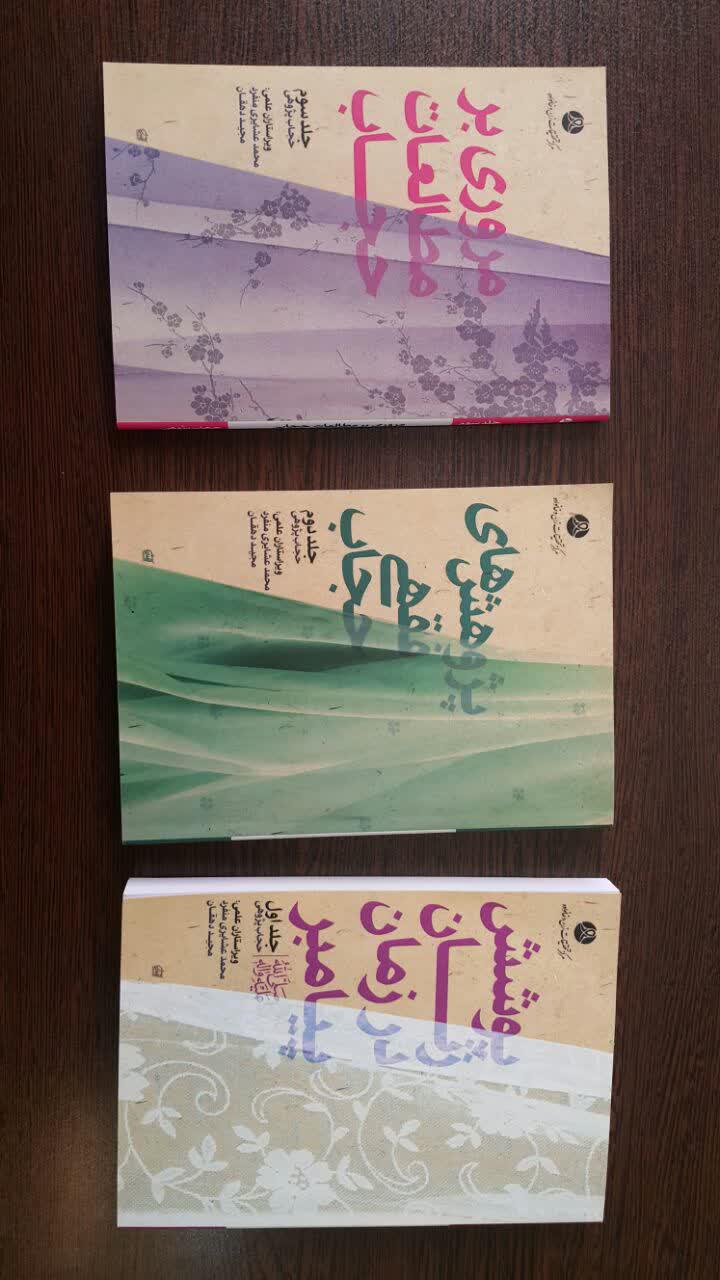